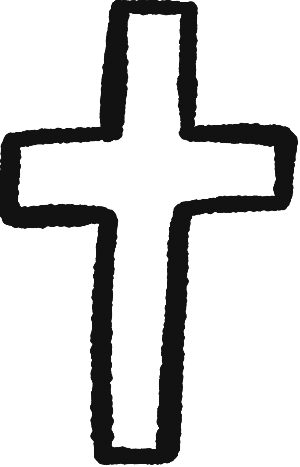 400-YEAR WAIT
#SerpentCrusher
MESSIAH
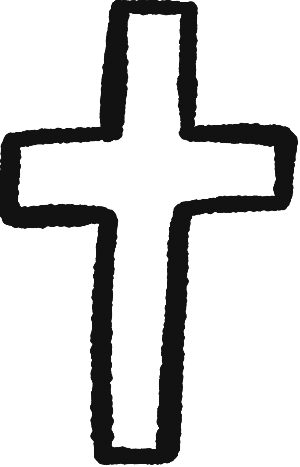 JESUS ARRIVES
#BornInABarn
MESSIAH
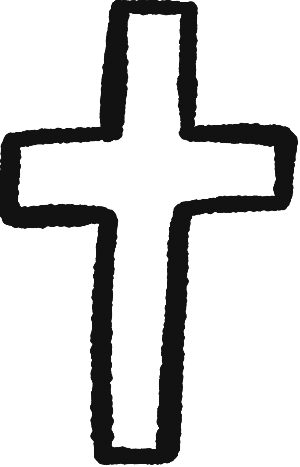 GOOD NEWS
MESSIAH
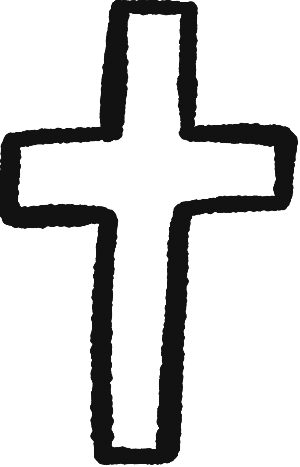 PALM-LEAVES ENTRY INTO JERUSALEM
#Gethsemane
MESSIAH
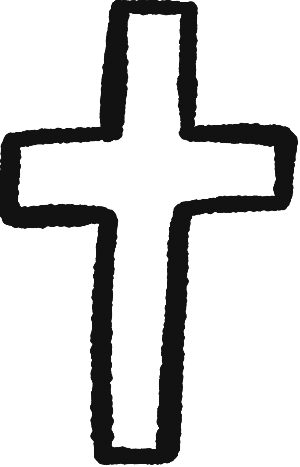 THE CROSS
#DeathSentence #Crucifixion
MESSIAH
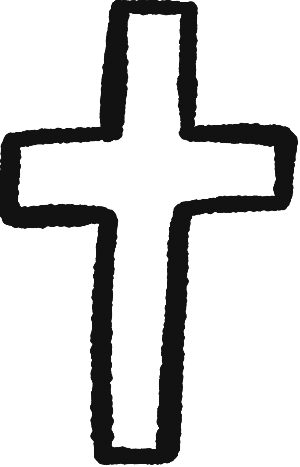 THE EMPTY TOMB
#FullOnForgiveness #BecauseHeIsRisen
MESSIAH